ESITC
22-11-2021
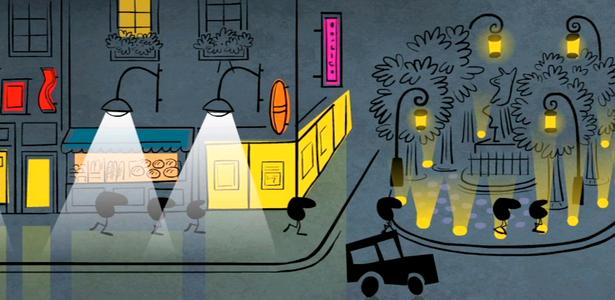 Le programme
L’éclairage public en quelques chiffres ….
La notion d’éclairer juste
Une technologie qui accompagne les changements
Un cadre règlementaire contraint pour un éclairage sécurisé
Et donc sur le terrain ….
Quelques chiffres …….
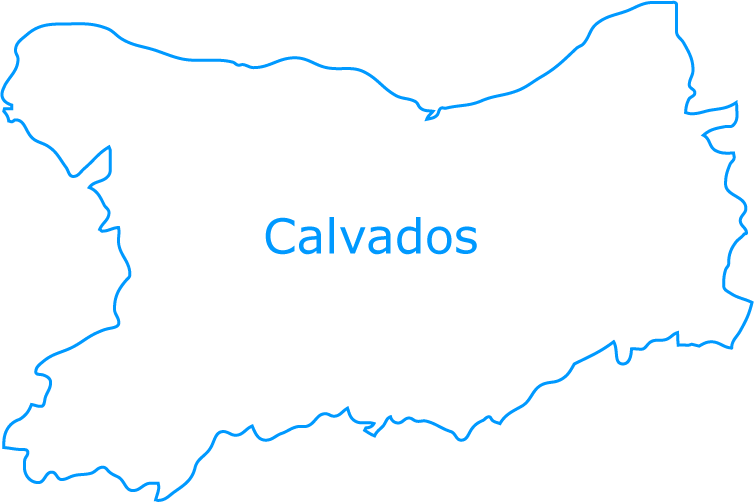 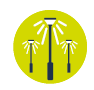 455 collectivités adhérentes
95 249 foyers d’éclairage
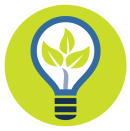 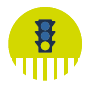 40 communes adhérentes
90 carrefours à feux
16 collectivités adhérentes Energies renouvelables5 communes adhérentes Contributionà la transition énergétique
19 000 000 KWh Cumac de CEE 562 m² de panneaux photovoltaïquesinstallés sur les bâtiments publics
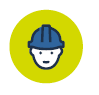 28,3 M€/an investis sur les réseaux (électricité, gaz, télécommunication, éclairage)
1 072 chantiers/an
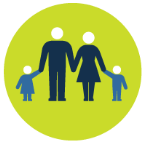 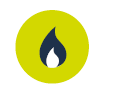 76 collectivités adhérentes1 852 km de réseau public de gaz
90 487 usagers
2 291 GWh de gaz consommé
1 590 familles aidées dans le cadre du fonds de solidarité énergie
5 590 visiteurs à la Maison de l’Energie
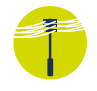 Chiffres clés
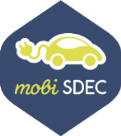 489 collectivités adhérentes19 756 km de réseau public d’électricité
449 238 usagers
4 323 GWh d’électricité consommée
224 bornes de recharge
159 communes équipées
720 abonnés MobiSDEC2 stations hydrogène en cours d’étude
Quelques chiffres
L’éclairage public en quelques chiffres : échelle nationale
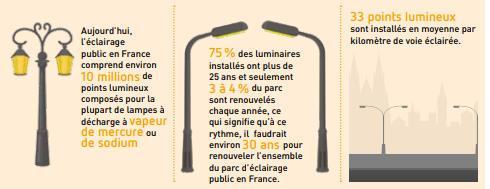 Quelques chiffres
L’éclairage public en quelques chiffres : maille nationale
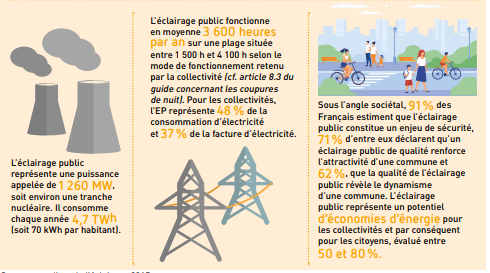 La notion d’éclairer juste évolue au fil du temps
Eclairer juste au fil du temps
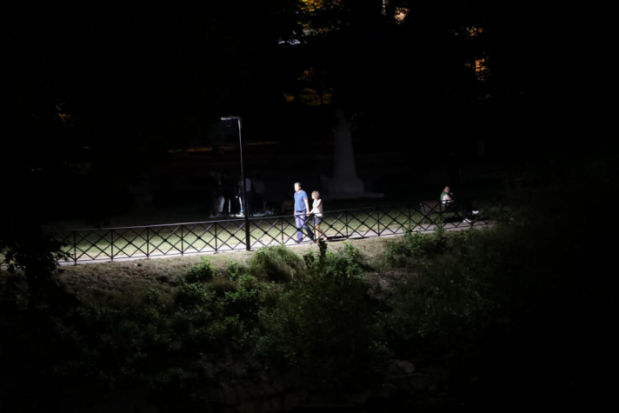 Eclairer juste c’est :

De 1248 à 1910 

 Lutter contre l’insécurité

De 1910 à 1970

 Lutter contre l’insécurité
 Participer au développement économique
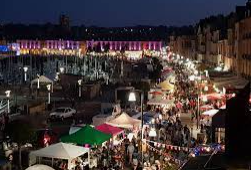 Eclairer juste au fil du temps
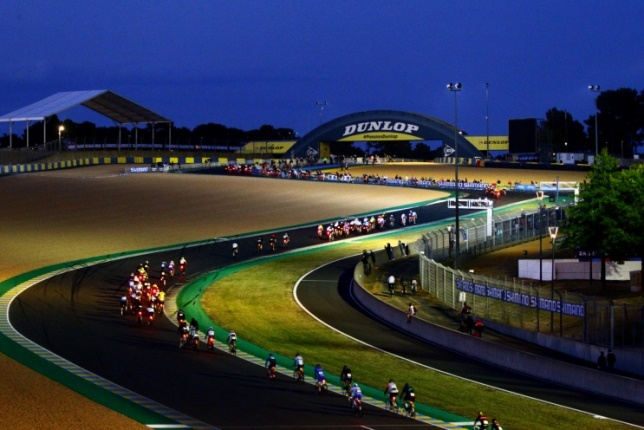 Eclairer juste c’est :


De 1970 à 2010

 Participer au développement culturel et sportif
 Respecter les règlementations technique
 Être sobre énergétiquement
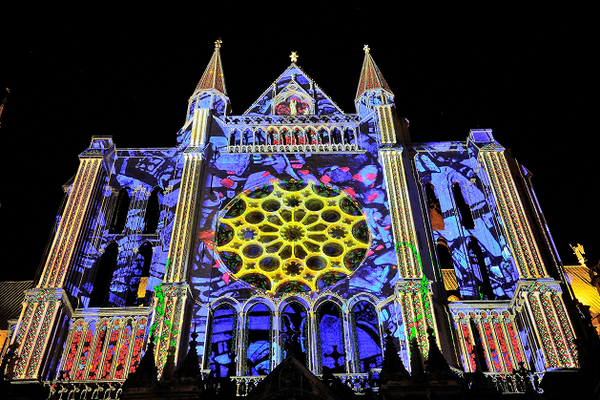 Eclairer juste au fil du temps
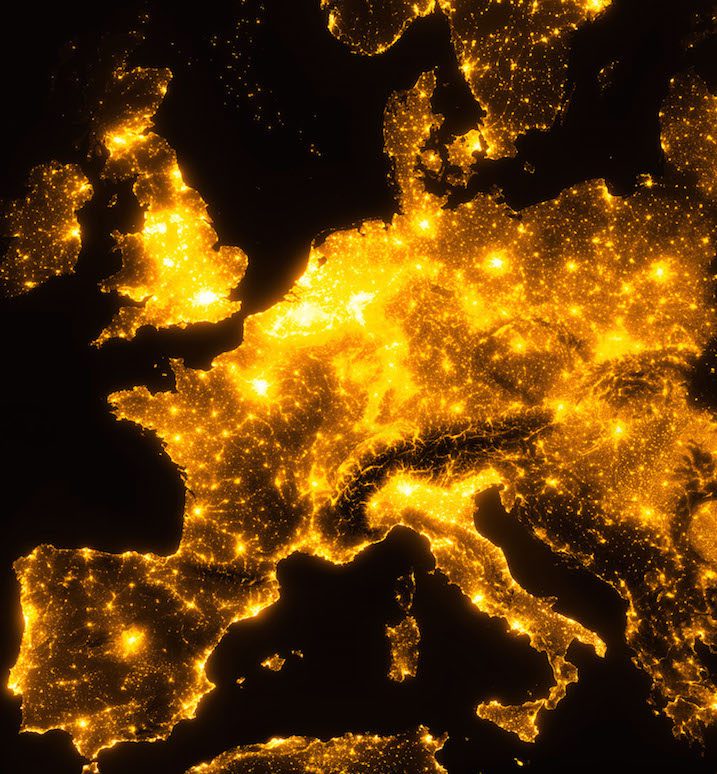 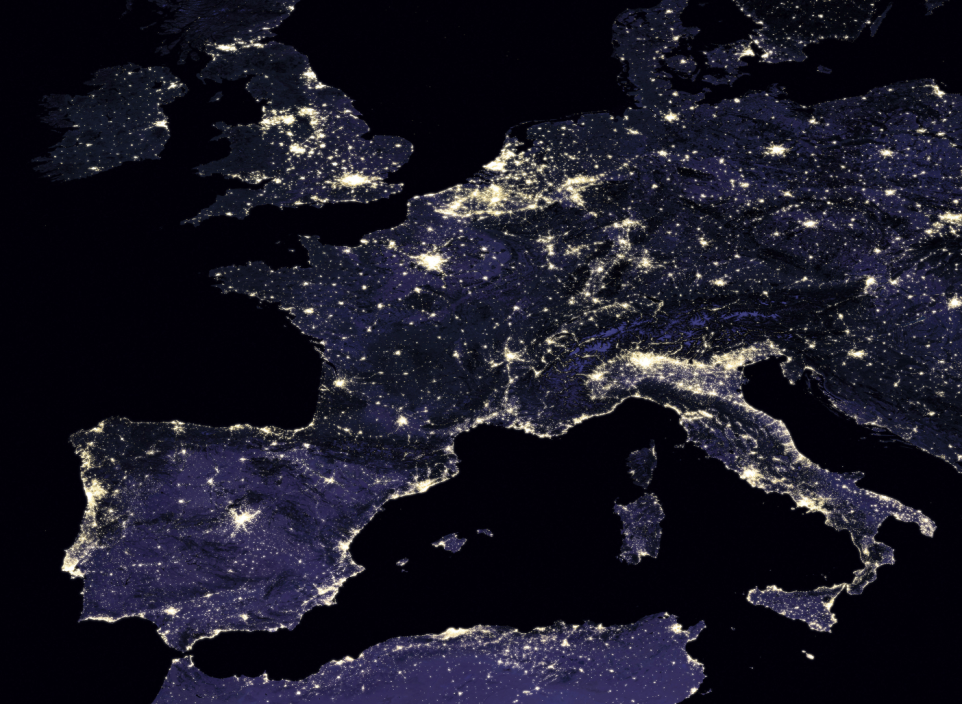 Le résultat en 2010
Eclairer juste au fil du temps
Et à partir de 2010, Eclairer juste c’est :

Lutter contre l’insécurité
Participer au développement économique (ZA, rues commerçantes, mises en valeur par la lumière)
Participer au développement culturel et sportif
Respecter les règlementations techniques
Être sobre énergétiquement 

Limiter les nuisances lumineuses
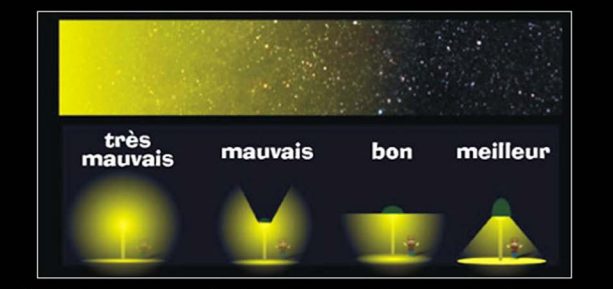 Une technologie qui accompagne les changements
Une technologie qui accompagne les changements
1250 -  1700  Eclairage à la bougie par les citoyens

1700 – 1800  Lanternes à bougies

1800 – 1820  Lanternes à huile

1820 – 1900  Lanternes  à gaz

1900 -  2021  Eclairage électrique
Une technologie qui accompagne les changements
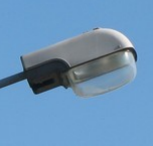 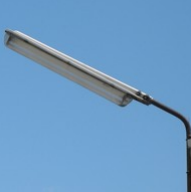 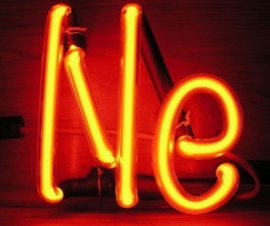 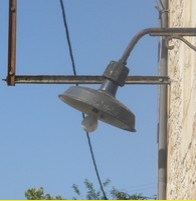 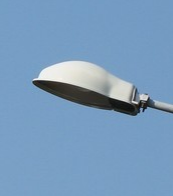 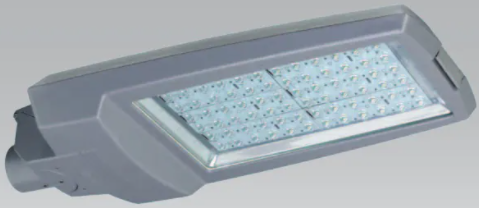 [Speaker Notes: Lampes à incandescence
Tubes néon
Lampes à décharges : tubes fluorescents
Ballons fluorescents
Lampes à vapeur de sodium (Sodium Haute Pression)
Iodure métalliques
led]
Un cadre règlementaire contraint pour un éclairage sécurisé
Un cadre réglementaire contraint
La règlementation a pour but de limiter les risques
[Speaker Notes: La norme NF C 17 200 énumère les règles de conception et de réalisation des INSTALLATIONS ELECTRIQUES extérieures en vue d'assurer la sécurité des personnes et des biens ainsi que leur fonctionnement de façon satisfaisante, compte tenu de l'utilisation prévue.]
Un cadre réglementaire contraint
EN 13 201


Cette norme traite de 2 grands sujets

L’éclairement
Selon les voies entre 7 et 15 lux

L’uniformité
Rapport de 0,4 entre l’éclairement mini et l’éclairement moyen
Un cadre réglementaire contraint
EN 13 201


Pour des luminaires posés à 8 m pour le respect de 11 lux nous aurons une inter-distance de 40 m

Pour des luminaires posés à 5 m pour le respect de 9 lux nous aurons une inter-distance de 30 m
Un cadre réglementaire contraint
EN 13 201
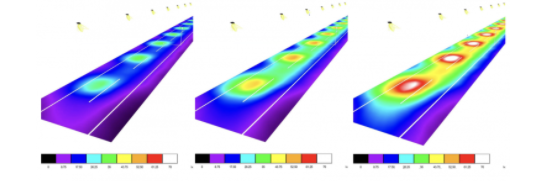 [Speaker Notes: La photométrie obtenue est normée.

Elle doit respecter la norme  NF EN 13-201. cette norme se base sur les capacités de l’œil humain à fonctionner correctement sous un éclairage artificiel.

Cette norme n’est pas une norme de sécurité et n’est donc pas obligatoire. 
Mais en cas d’accident  sur le réseau son respect sera systématiquement recherché  pour pouvoir qualifier la qualité photométrique de l’installation.]
Un cadre réglementaire contraint
EN 13 201

Cas des effacements des réseaux
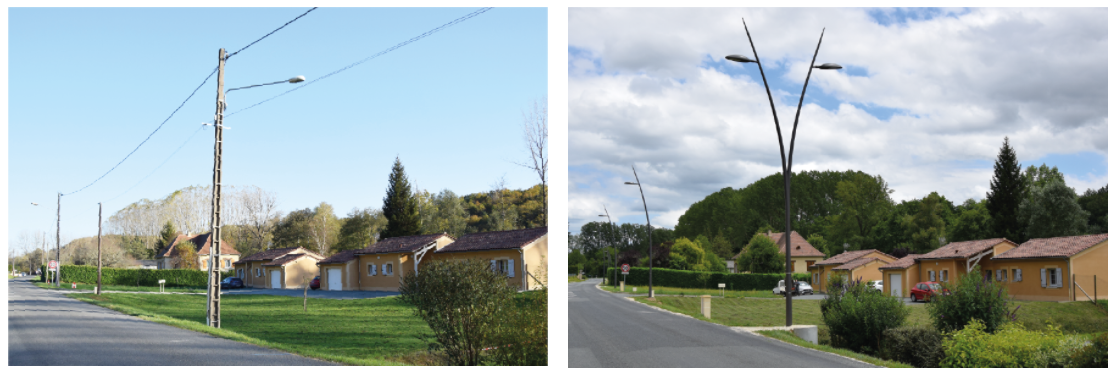 L’arrêté de décembre 2018
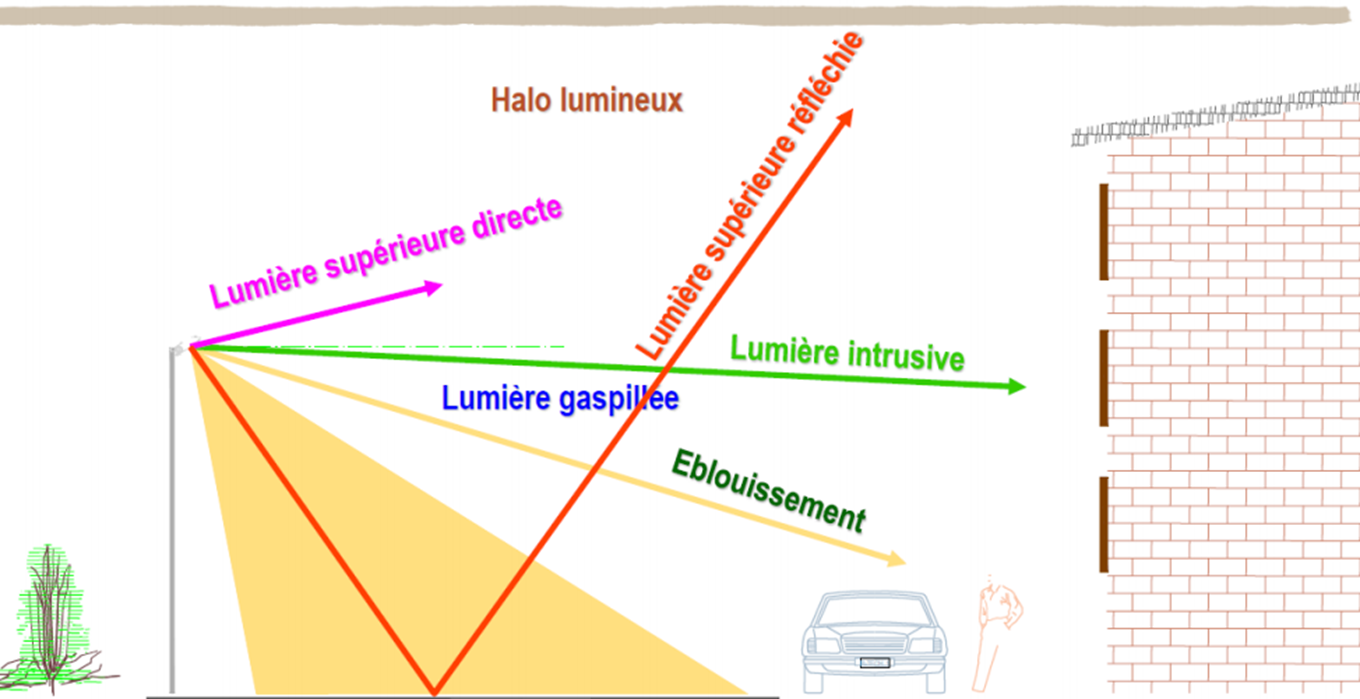 Et donc sur le terrain
Eclairer juste c’est quoi?
Et sur le terrain ?
Apporter une lumière de qualité aux administrés pour leur permettre une circulation sécurisée. 
Respect du cadre règlementaire


Disposer d’un réseau de qualité pour permettre une mutualisation avec d’autres service : vidéo-protection, Panneaux à Messages Variables
Réseau équipé de LED et de contrôleurs de gestion
Recours au marché public pour l’acquisition de matériel
Et sur le terrain ?
Disposer d’un contrat de maintenance performant  pour apporter un service fiable en limitant le nombre des pannes


Respecter l’environnement local en limitant les nuisances lumineuses
Supprimer les luminaires énergivores (Ballons fluorescents)
Suppression des liminaires de type boule
Détection
Gradation
Allumage à la demande
Coupure de nuit
Trame noire
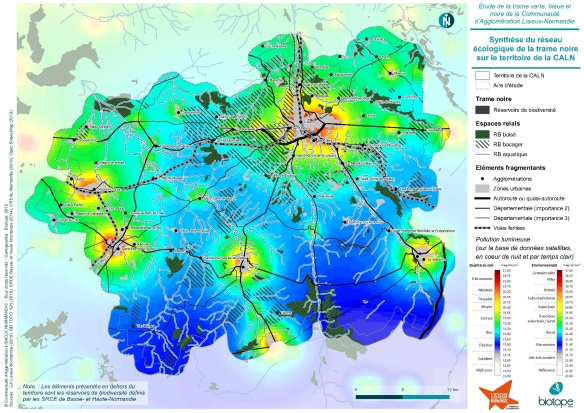 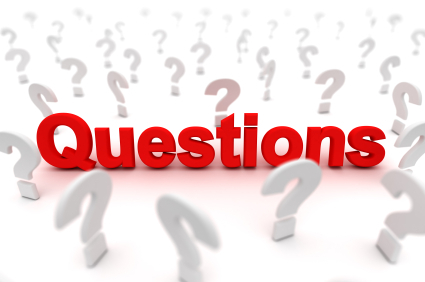